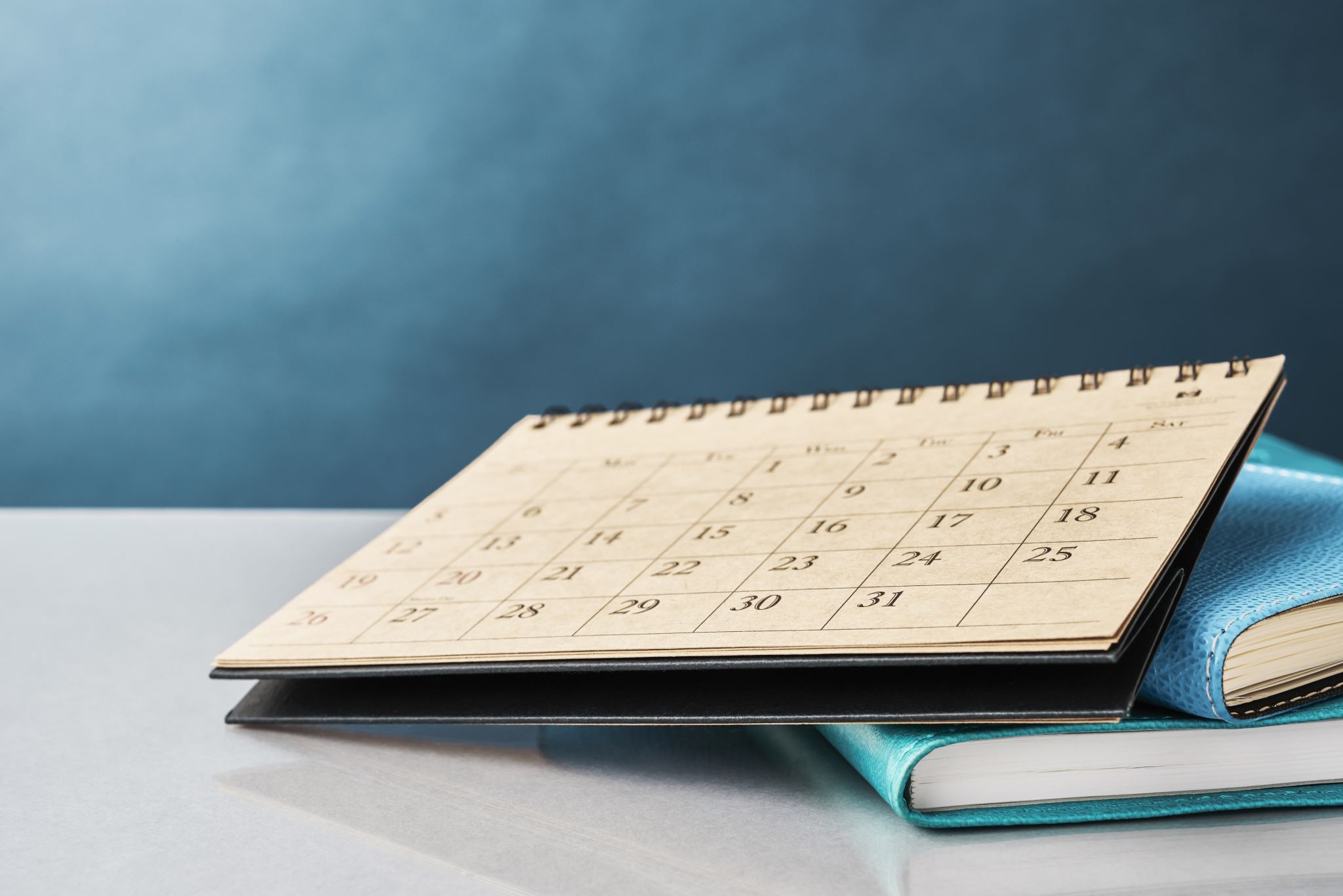 GCSE English and maths exams 
			2022-2023
The Final Stretch!		

     Message from the Principals 
Wayne Wright and Monica Marongiu
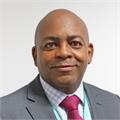 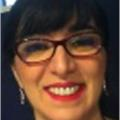 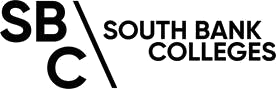 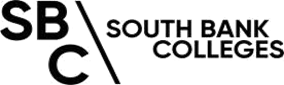 GCSE exams dates/times and arrangements
Exam Dates:

GCSE Maths Paper 1 – 19th May 2023 
GCSE English Paper 1 – 5th June 2023 
GCSE Maths Paper 2 – 7th June 2023 
GCSE English Paper 2 – 12th June 2023 
GCSE Maths Paper 3 – 14th June 2023
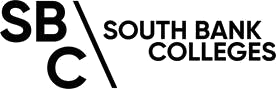 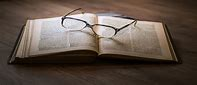 GCSE Exams Expectations
We are relying on you (students) to maintain high standards right up until the very end of the year and ensure you attend all English and Maths classes and workshops on offer.

Please note that not attending your exams will jeopordise your progression in college or university.
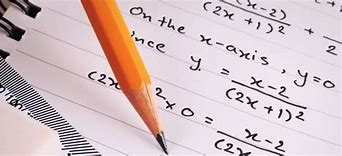 GCSE Exams-Advice and Tips
You have worked so hard over the past one or two years and are ready to show the examiners how much you know. 
We are proud of all the effort you have put in and the obstacles you have overcome. 
We want you to have the best possible chance of succeeding in these exams and have put together a list of what we hope would be useful tips to manage the next few weeks.
You will need to use the limited time left before the exams well. You will need to be organised and work hard. There are a number of simple things that you can do be as prepared as possible.
Revision Tips
Do not revise for more than one hour without taking a 5-10 minute break.
Hours can be easily wasted on social networks and mobile phones. 
In the evenings after college, plan to revise one or two subjects for one to two hours. 
Leave some time for relaxation. 
Plan to revise specific topics in each subject, not everything at once. 
Ensure that each revision session starts by tackling the most difficult topics first. 
Plan to cover each topic several times and revisit each one nearer to the exams. 
Revising or studying with the TV or radio on or with loud music is not a good idea. 
Quiet background music may help some students. 
Reading is not enough. Making brief notes in either words or pictures will help you to remember. 
Answering questions from past papers, sometimes under exam conditions is a good way to test learning. 
Don’t leave revision to the last minute.
Manage stress and focus on your wellbeing
FREE COUNSELLING SESSIONS:

Some counselling session on how to manage anxiety are being organised and details will be sent to you soon.
Eat well  and try to exercise 
Find a balance between college work and leisure time 
Speak to your doctor if your anxiety gets out of control 
Think about your use of social media 
Talk to someone ( a friend/ relative / college staff) if you are struggling to manage 
Use some of the mindful apps or the strategies on the NHS website or Young Minds website. 
Some recommended free apps to help you relax/meditate and cope with anxiety:
Headspace: https://www.headspace.com/  
Daylio: http://daylio.webflow.io/ 
Calm Harm: https://calmharm.co.uk
Online counselling (16 – 25 year olds) – www.kooth.com 
Helplines & support – www.mind.org.uk 
Stress & anxiety apps – www.verywellmind.com
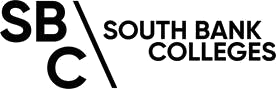 Tips for the exam days
Following the tips below will help you to feel more in control and less anxious on exam days.
Get to bed at a sensible time, no later than 11pm. Late night revision is often counter-productive, students need sleep to re-set and be alert for exams
Ensure you eat breakfast. Your brains need energy to function properly, however consuming energy drinks prior to exams is not advisable.
There’s no such thing as a free lunch but there will be a Free Breakfast! Breakfast will be available in the Hall from 8.15 on each day when there is a morning exam. Teachers will deliver last minute tips and reminders while students tuck in! 
Do not try to cram the whole syllabus just prior to the exam.  Look at a couple of key pieces of information and remind yourself of the structure of the exam.
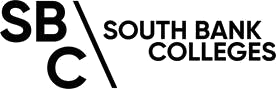 GCSE exams expectations
Please remember that exams will take place at Clapham Common Centre even though you might be studying at the Nine Elms Campus.  Exams start at 9.00. Please arrive at 8.30 and no later than 8.45.
Bring a black pen
Students must ensure that they arrive for each examination on time with the correct equipment; your teachers will tell you what you need to bring.
All GCSE maths students should bring a scientific calculator for papers 2 and 3 (7th and 14th June)
We expect all students to observe exam conditions.
Mobile phones and wrist watched must be placed in your bags which will be collected on arrival. Please switch off your mobiles before putting in in your bag
Any poor behaviour (e.g. talking, etc.) will be dealt with appropriately.
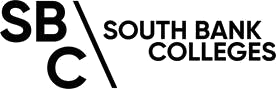 GCSE revision sites
GCSE Pod – a self-marking assignment platform with a range of GCSE English Language podcasts https://www.gcsepod.com​
Seneca Learning – range of assignments to help consolidate learning https://senecalearning.com/en-GB/
Mr Bruff Mr Bruff - YouTube​
Mr English Everything Mr Everything English - YouTube​
Bitesize bbc.co.uk/bitesize​
Get revising getrevising.co.uk ​
S-cool s-cool.co.uk ​
Revision world revisionworld.co.uk ​
Study Maths.co.uk studymaths.co.uk
Maths Genie Learn GCSE Maths for Free 
Corbettmaths – Videos, worksheets, 5-a-day and much more
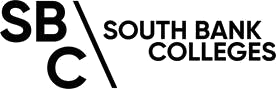 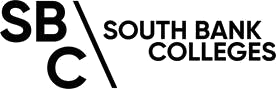 GCSE English revision workshops
GET FURTHER
An external GCSE English and maths provider offering 1:1 tutoring.
English and math Sessions take place on Monday to Friday in S120 at the Clapham campus. 
Sessions also take place on Monday to Thursday in A05.07 at the Vauxhall campus and in A05.10 on Fridays.
Scan the code on the right to register.
GCSE ENGLISH MAY HALF TERM WORKSHOPS
ENGLISH: Tuesday 30th, Wednesday 31st, Thursday 1st and Friday 2nd June –  in A109 at the Clapham campus. 
MATHS: Half-term revision, dates tbc
GCSE ENGLISH MENTORING PROGRAMME
Referral via English teachers only. For learners likely to achieve a grade 5 or more.
All sessions are held in A05.07 at the Vauxhall campus every Friday.
Get Further
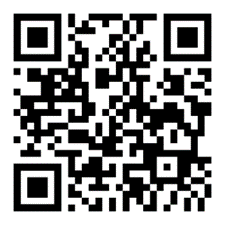 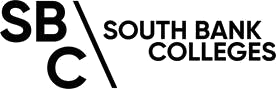 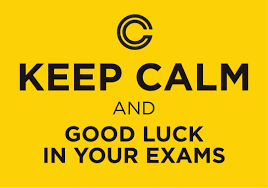 All of the teachers, tutors and support staff at South Bank Colleges are behind you and supporting you in this final stretch. 
If you have any queries or concerns about the timetable or exams, please contact your teachers or LDCs.